ADABIYOT
5 - sinf
Mavzu: O‘tkir Hoshimov ijodi 
(Sinfdan tashqari o‘qish)
Bugun darsda…
“Havas”
 hikoyasi
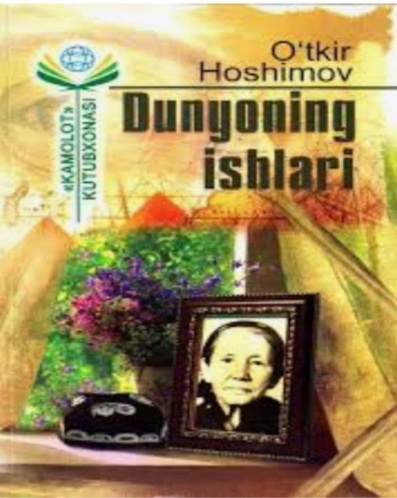 Ikkinchi bob
Farzandlarimga o‘gitlar
Havas
Mehri xola shunday dou qiladi:
Bolamni sizga, sizni Xudoga
 topshirdim. Oy borib omon 
kelinglar. Safarlaring bexatar 
bo‘lsin, do‘stga zor, dushmanga
xor qilmasin. Iloyo, tuproq
 olsanglar oltin bo‘lsin. Iloyo…
Qimmatli asarlarim
Uchrashuvlarda ko‘p savol berishadi:
“O‘zingiz uchun eng qimmatli asar qaysi?”
Ko‘pincha yarim hazil bilan javob beraman:
“Mening ikkita qimmatli “asarim” bor: biri – o‘g‘lim, biri – qizim!”
Senlar menga Xudo bergan eng bebaho boyliksan… Shu bois, diqqat bilan eshit!
Bir narsani orzu qilaman…
Bu dunyoda men qilgan yaxshi ishlardan aqalli bitta ko‘proq yaxshilik qilsang…

     Bu dunyoda men qilgan xatolardan aqalli bitta kamroq xato qilsang…
Hikmatlar
Hech kimga hasad qilma. Hasadgo‘y hech nimaga erisholmaydi. Faqat o‘zgani ham, o‘zini ham abgor qiladi.

Obro‘ topishning eng to‘g‘ri yo‘li – kamtarlik.


Rost gapir. Rostgo‘y odam jasur bo‘ladi.
Hikmatlar
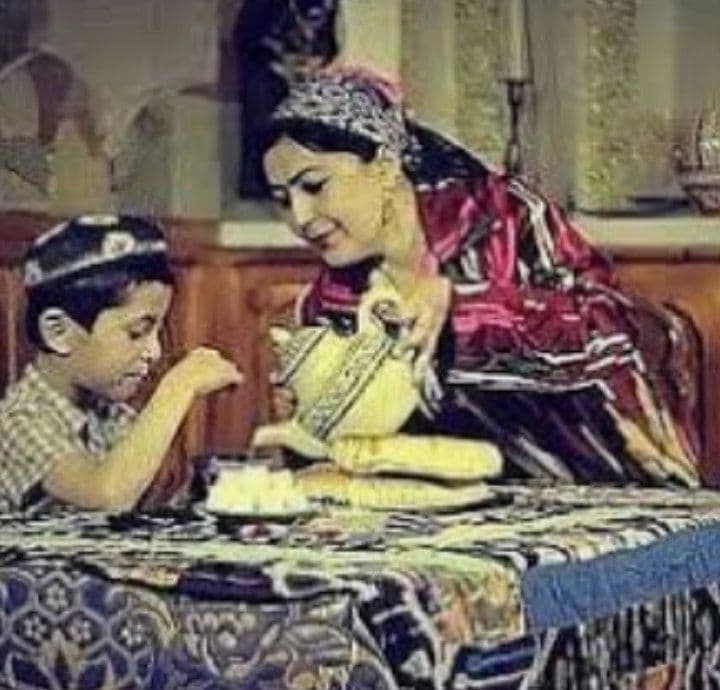 Menga yuz marta ozor bersang, kechirishim
 mumkin.Onangga bir marta ozor bersang,
 kechirmayman: onang senga mendan ko‘ra
 yuz hissa ko‘p mehr bergan!
Noningni yo‘qotsang yo‘qot,
 nomingni yo‘qotma!
Mustahkamlash
jafokash
jonkuyar
mehribon
fidoyi
kechirimli
bag‘rikeng
Ona
sabr-bardoshli
duogo‘y
kamtar
buyuk
sodda
xokisor
ulug‘
samimiy
aziz
Mustaqil bajarish uchun topshiriq:
“Ona -  buyuk inson”
“Mening onam hammadan yaxshi”
Taassurot yozish